The ACE Team
Academic Reading Club Session 1
The session will start at ...

Please ensure that your speaker/output settings are correct.
Please ensure that you register for this workshop here:
Study Skills Workshop Attendance Form (office.com)
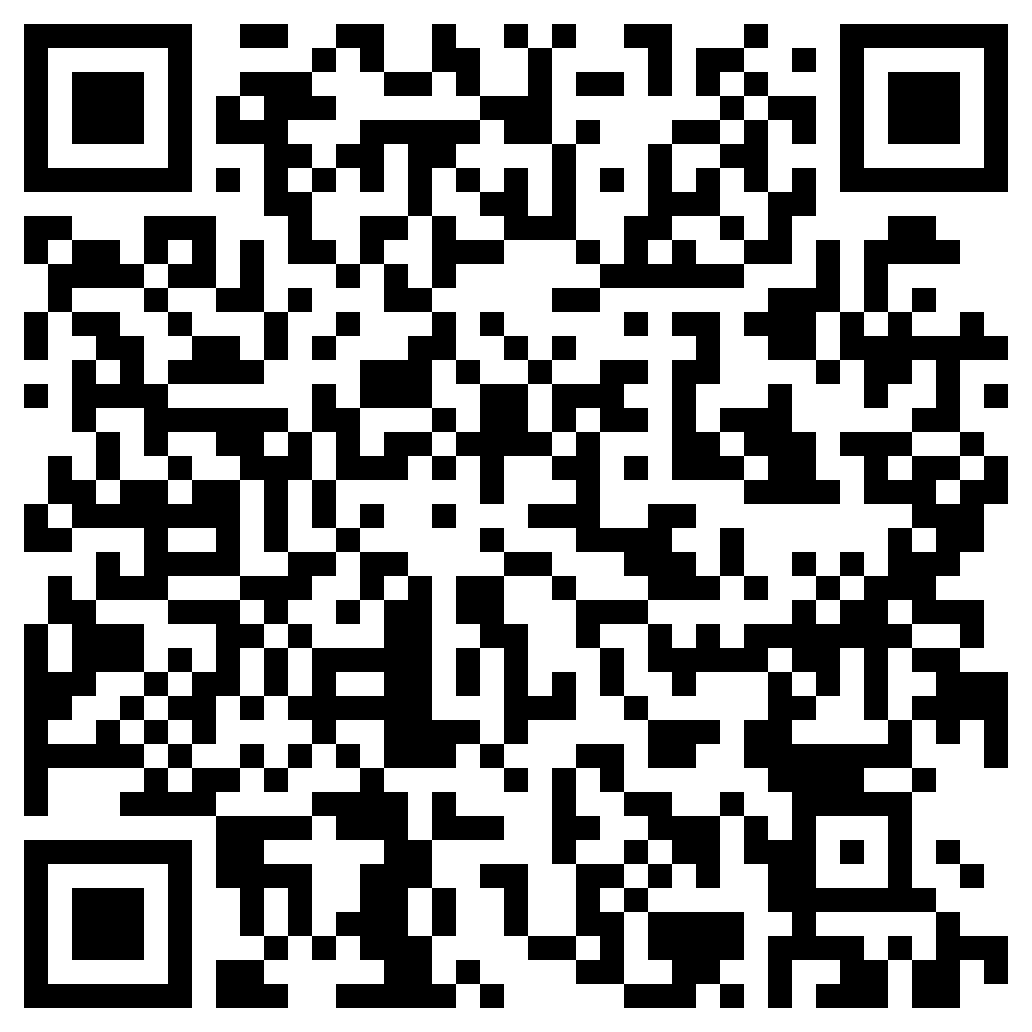 [Speaker Notes: https://elp.northumbria.ac.uk/ultra/organizations/_783464_1/outline]
Icebreaker:
Do you prefer printed books or online/ digital reading?  



If you prefer reading  printed texts, use the ‘heart’ reaction:  



 If you prefer online reading, use the ‘fire’ reaction:               



Now tell us why or why not?
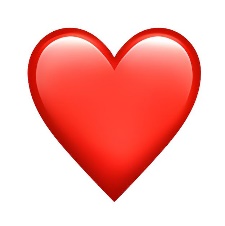 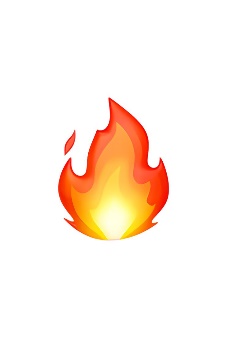 The ACE Team
Topics covered in the Academic Reading Club
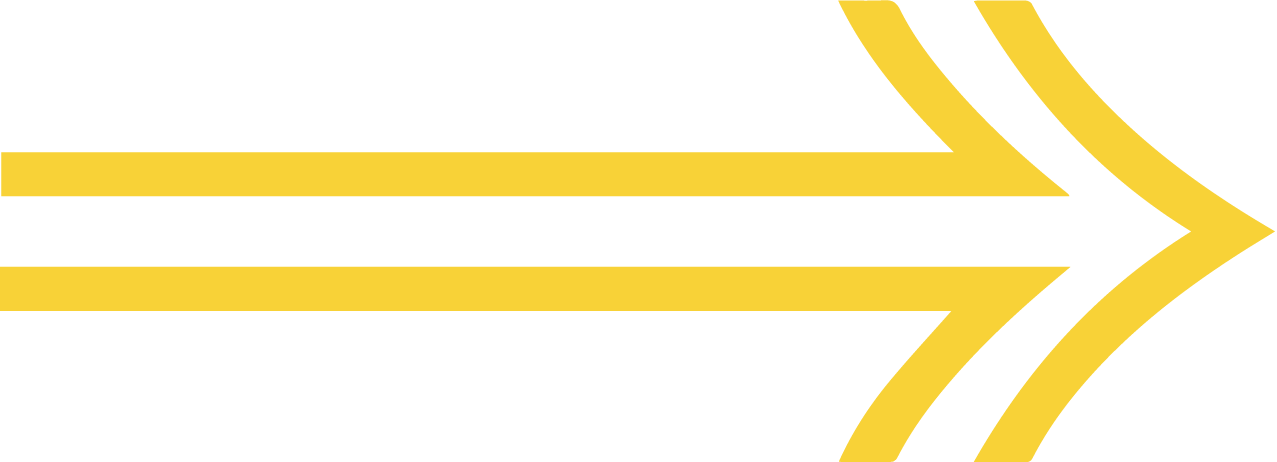 Strategies for more efficient reading  

 Reading critically  

Listening, writing and speaking skills
3
Why is academic reading important?
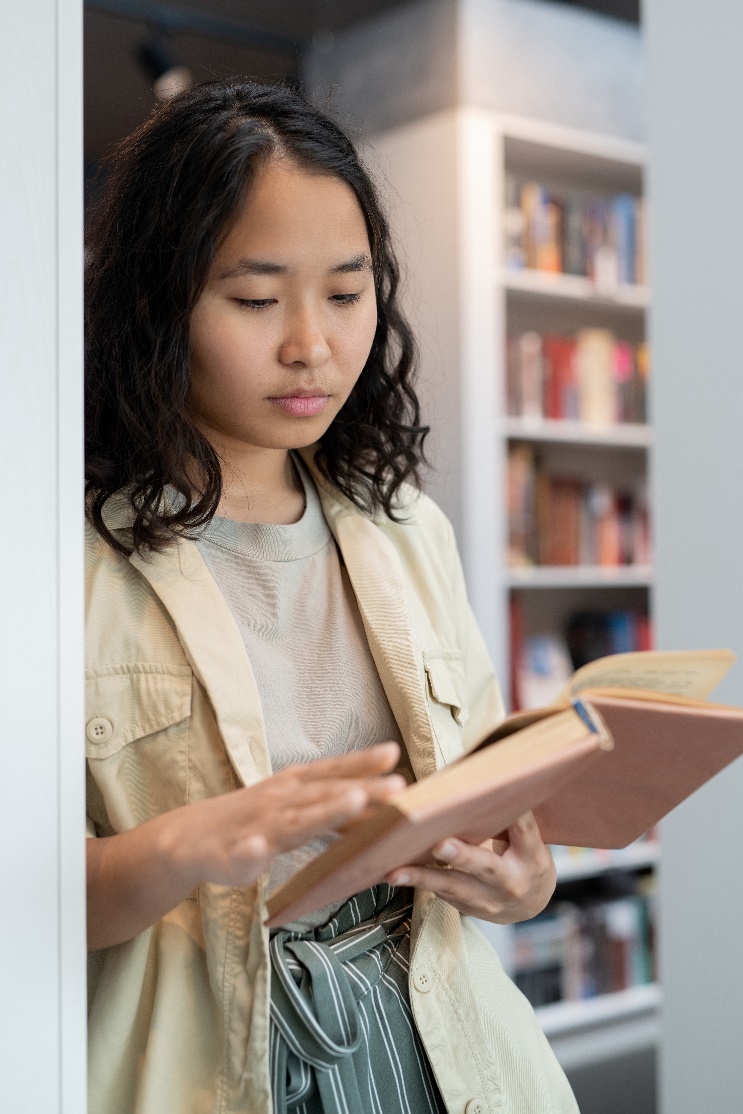 At university in the UK, you need to read a lot to write assignments that show that you have read widely about your subject. In order to do so you have to:  
find suitable academic texts yourself  
read critically to select the most appropriate ideas to include in your essays from the vast amount of information available about your subject.  
decide which texts/parts of a text are most useful and how closely you need to read each part.  
learn strategies to become a more efficient reader.
Introducing the SQ3R Reading Technique
Survey 
Quickly skim the text to get a general idea of what it's about. Focus on headings, subheadings, figures, tables, and summaries.  

Question 
Create questions about ideas that arise from the survey. For example, if you don't understand a heading, ask a question about it.  

Read 
Read with the goal of answering your questions. Highlight or make notes on important parts of the text.  

Recite 
Practice answering your questions out loud. You can also take notes on your answers.  

Review 
Look back at your questions as you study. You can move the questions off the physical text to help you rely on your own memory.
Open the following article: Why women are still being underdiagnosed with heart disease
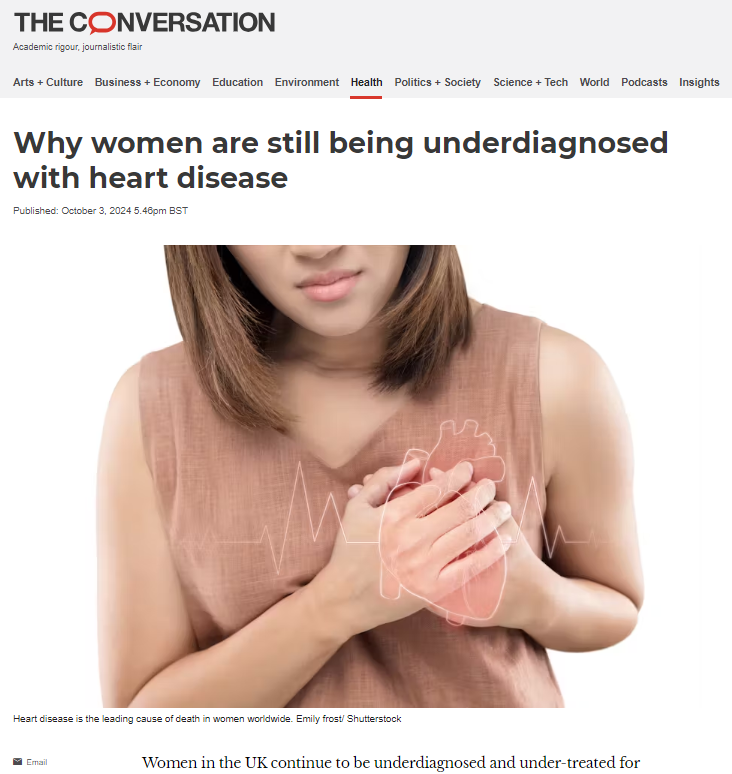 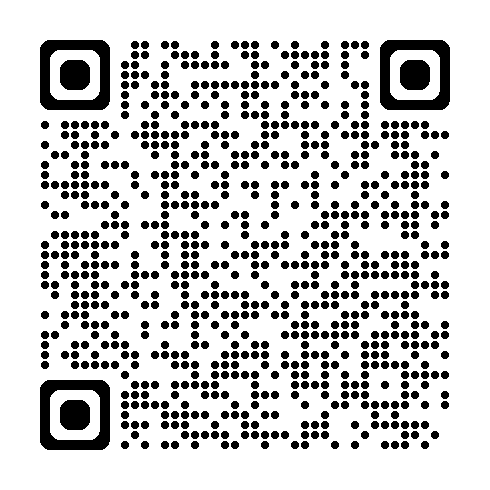 [Speaker Notes: Why women are still being underdiagnosed with heart disease]
Before you read…First impressions before reading? (SURVEY):Using only the images and the title, what do you think it will be about?  What type of article do you think this will be? e.g. Persuasive/ informative/ explanatory...  Write down 10 words associated with the topic: did you find them from skimming the text? Which questions would you like to have answered from reading the text? (QUESTION) Write 3 questions and then find the answers when reading.
[Speaker Notes: Why women are still being underdiagnosed with heart disease]
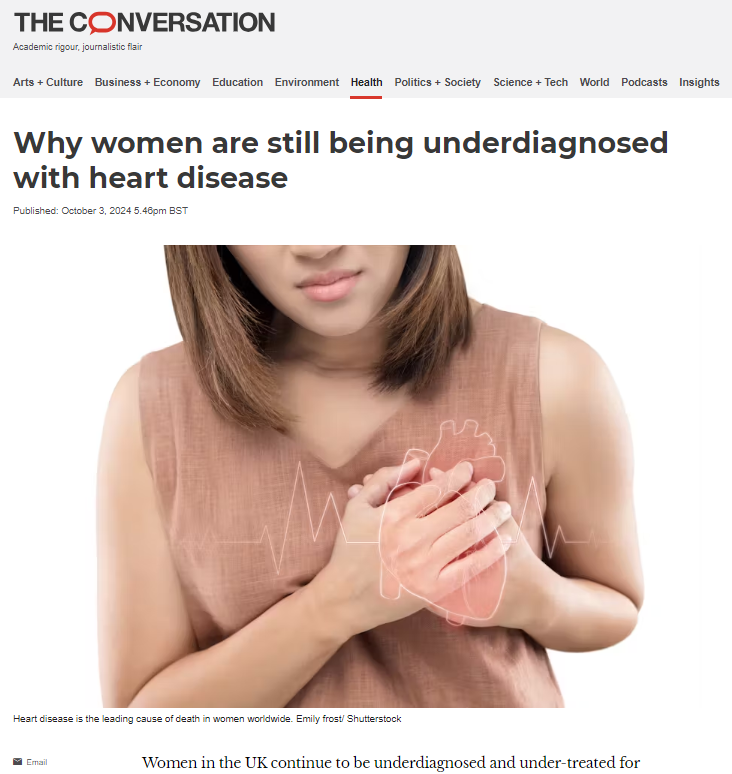 Read the article: Why women are still being underdiagnosed with heart disease
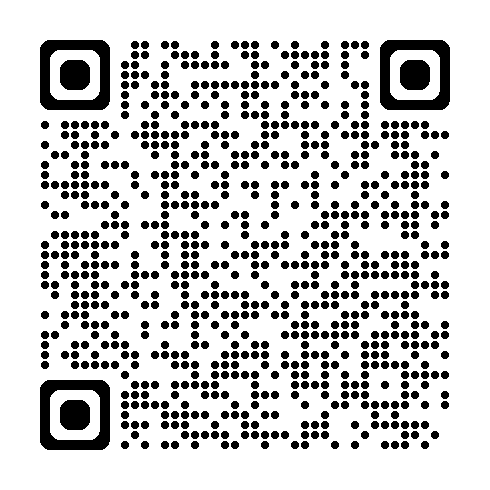 Remember your questions.

Make some notes as you read.
[Speaker Notes: Why women are still being underdiagnosed with heart disease]
The ACE Team
Review of reading
Were your questions answered? Were there any questions that weren’t answered? Tell the group about this. (RECITE) 

What was the most interesting point of the article for you?  

Was there anything you didn’t understand – an idea or vocabulary? If you had time, would you look up the words you didn’t understand?  

Was this article easy to read? What made it easy or difficult?  (REVIEW)
9
Recapping the SQ3R Reading Technique
Survey 
Quickly skim the text to get a general idea of what it's about. Focus on headings, subheadings, figures, tables, and summaries.  

Question 
Create questions about ideas that arise from the survey. For example, if you don't understand a heading, ask a question about it.  

Read 
Read with the goal of answering your questions. Highlight or make notes on important parts of the text.  

Recite 
Practice answering your questions out loud. You can also take notes on your answers.  

Review 
Look back at your questions as you study. You can move the questions off the physical text to help you rely on your own memory.
The ACE Team
Task: reading carefully
You will be split into pairs in breakout rooms:   

Answer the following questions together, using the text:  

1) What are the 3 main differences between men and women’s hearts?  

2) Find 2 reasons why women may be misdiagnosed with heart disease?
11
[Speaker Notes: Task 2: (10 mins)  
Breakout rooms – In pairs:   
Answer the following questions together, using the text:  
What are the 3 main differences between men and women’s hearts?  
Find 2 reasons why women may be misdiagnosed with heart disease? 
In the whole group: reflect on how easy or difficult it was to find these facts. Did it help that you’d already read the entire article previously?]
Listening
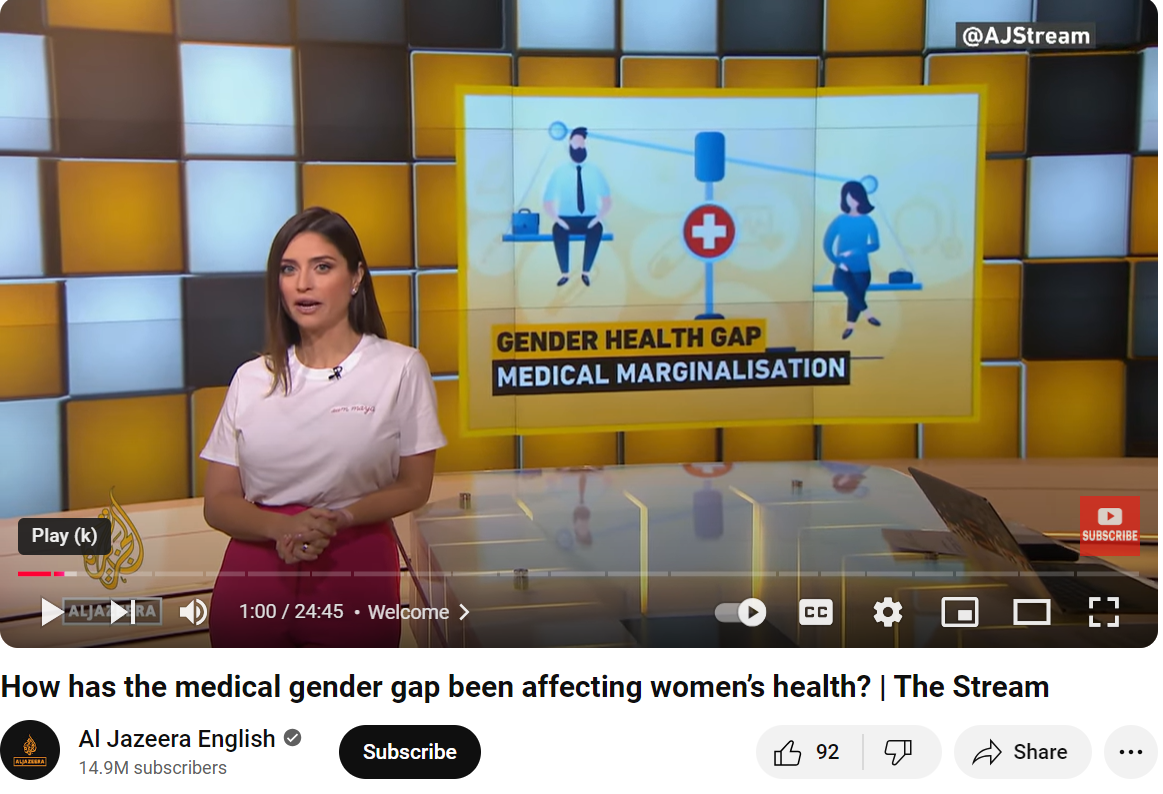 Listen to a snippet of this video together:
  
How has the medical gender gap been affecting women’s health? | The Stream
 
(1.47 – 2.56)
[Speaker Notes: How has the medical gender gap been affecting women’s health? | The Stream  Don’t share the link until after we’ve listened.]
The ACE Team
Listening: review
What is the gender health gap?  
What happened in 1993?  
Up to how many years later do women receive misdiagnoses?  
What are some of the results of overlooking female biology in medical research? 

Do you need to listen again? Make some notes this time.
13
[Speaker Notes: Task 2: (10 mins)  
Breakout rooms – In pairs:   
Answer the following questions together, using the text:  
What are the 3 main differences between men and women’s hearts?  
Find 2 reasons why women may be misdiagnosed with heart disease? 
In the whole group: reflect on how easy or difficult it was to find these facts. Did it help that you’d already read the entire article previously?]
Thank you for attending this session today.  We would be grateful if you could take 5 minutes to complete our feedback form.
Via the URL in the Chat Box

https://forms.office.com/Pages/ResponsePage.aspx?id=lwcinDfD-EmwhqmiSXn3KJx4-QmcBv9NnNg4SAsynGNUMDRJTEhHQ1RYSVVMQVZCNjhBMlpMNExDTi4u
By scanning the QR Code
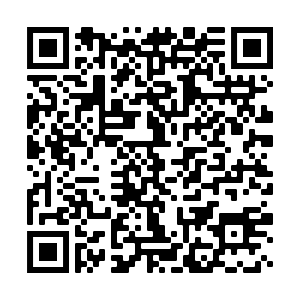 [Speaker Notes: https://forms.office.com/Pages/ResponsePage.aspx?id=lwcinDfD-EmwhqmiSXn3KJx4-QmcBv9NnNg4SAsynGNUMDRJTEhHQ1RYSVVMQVZCNjhBMlpMNExDTi4u]
References
Al Jazeera English. (2024) How has the medical gender gap been affecting women’s health? YouTube video. Available at: https://www.youtube.com/watch?v=xOFu6wtBjJI (Accessed: 26 November 2024

Quaye, B. (2024) ‘Why women are still being underdiagnosed with heart disease’. The Conversation. Available at: http://theconversation.com/why-women-are-still-being-underdiagnosed-with-heart-disease-240243 (Accessed: 26 November 2024).